Harmful or Safe?
Which is safe to eat?
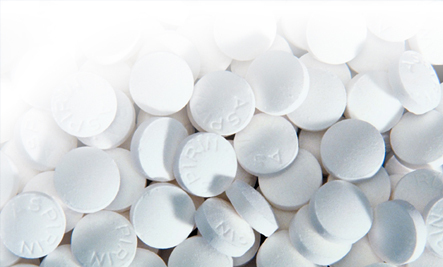 Aspirin
Altoid Mints
Which is safe to eat?
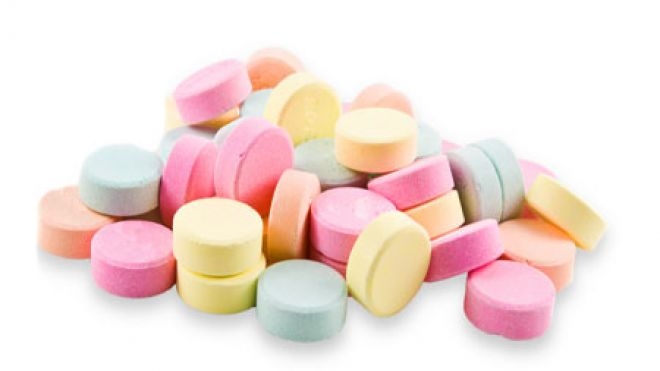 Sweettarts
Altoid Mints
Antacids
Which is safe to eat?
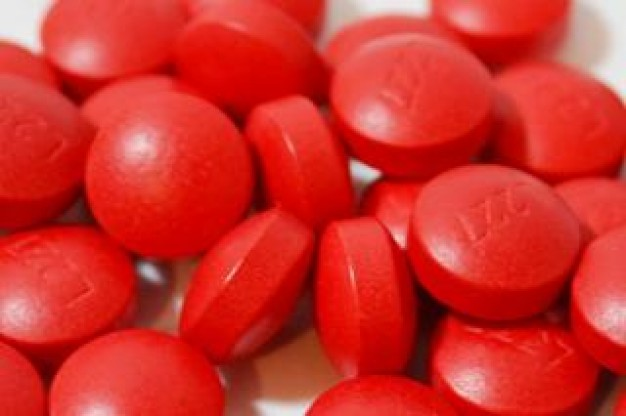 M&Ms
Sudafed
Which is safe to eat?
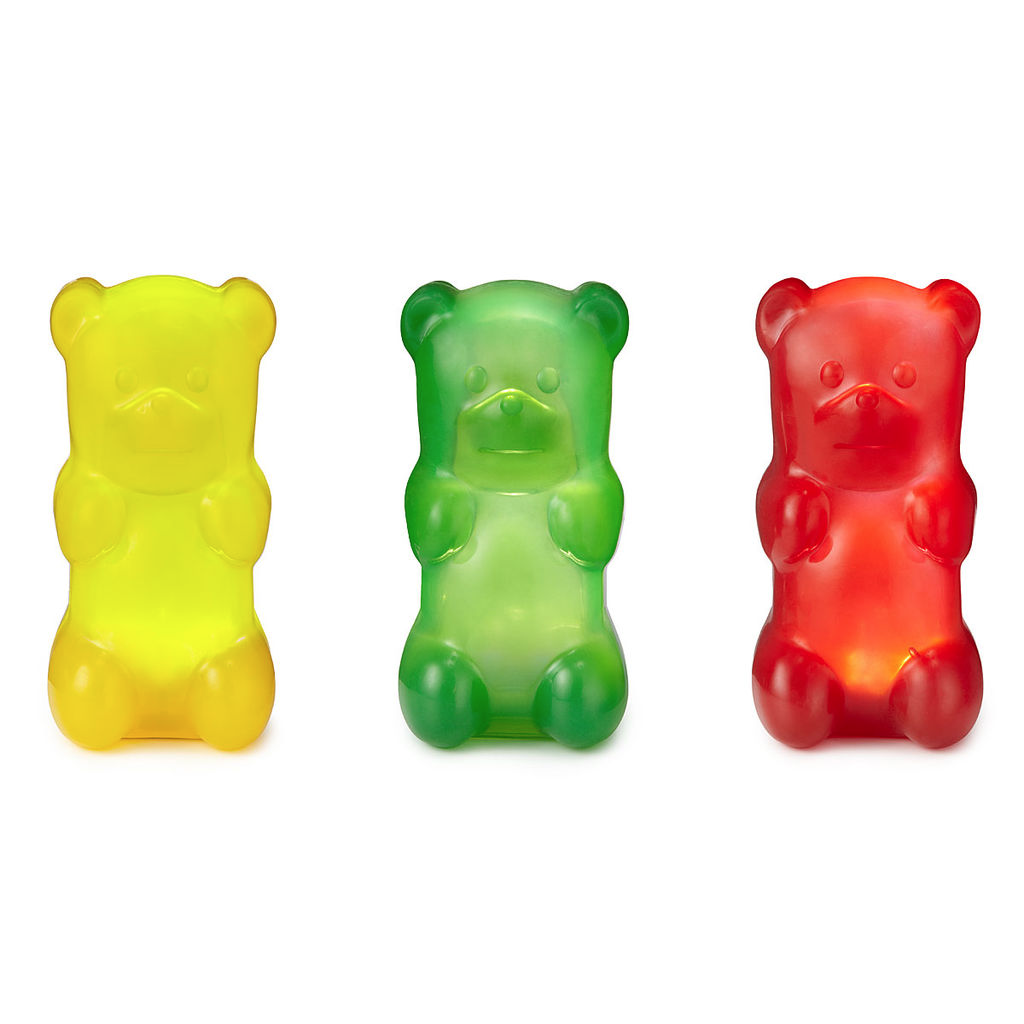 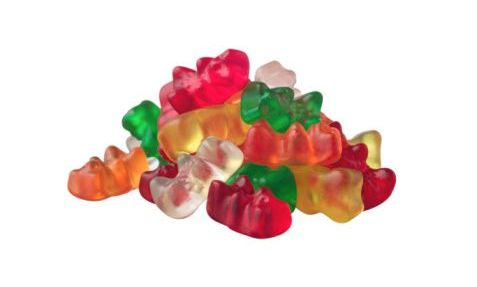 Gummy Bears
Vitamin Gummies
Signs of Danger
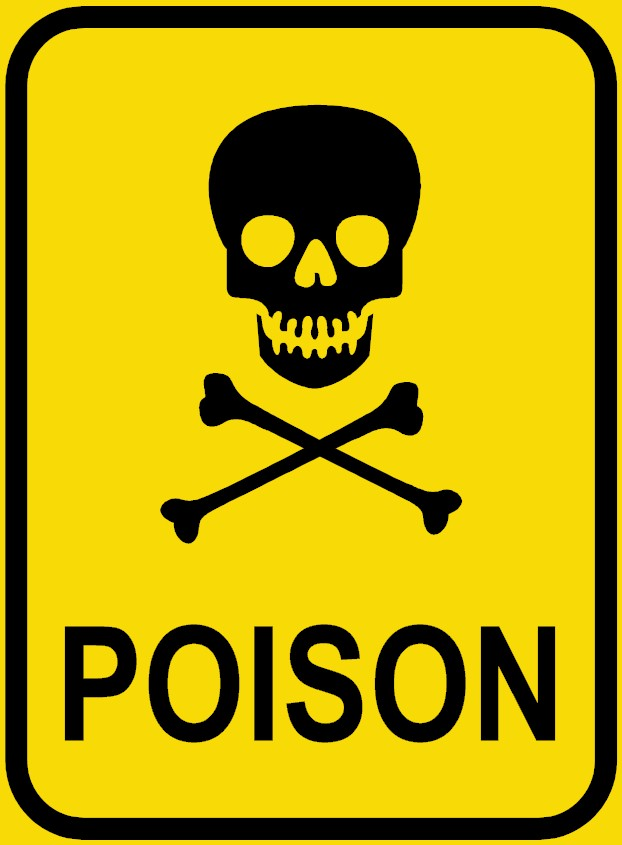 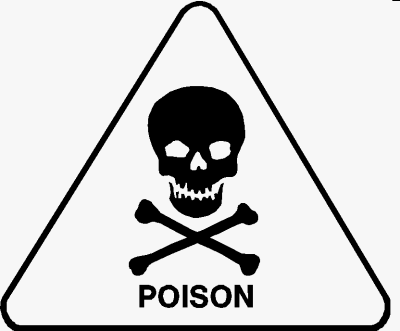 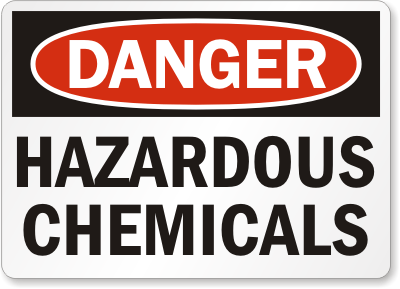 More Signs of Danger
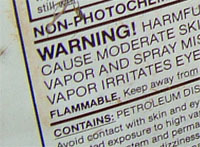 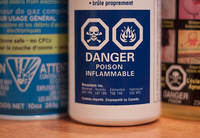 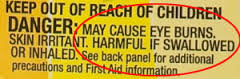 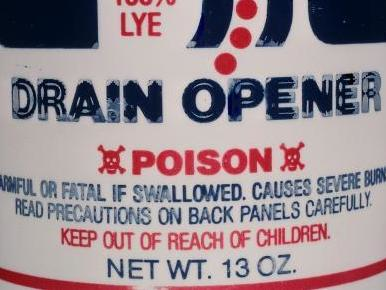 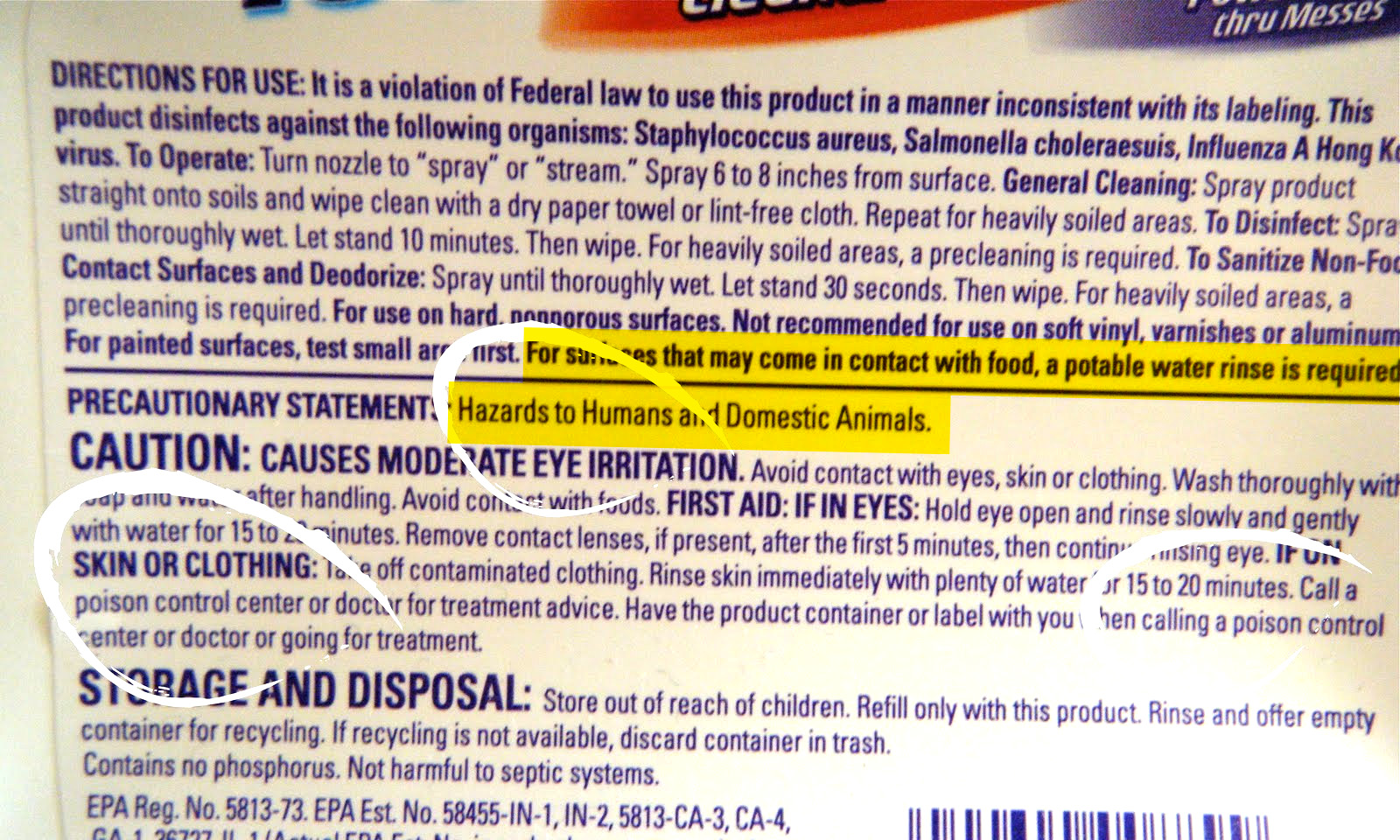 Stay Away From
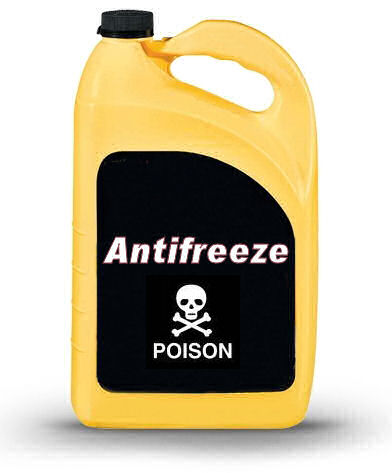 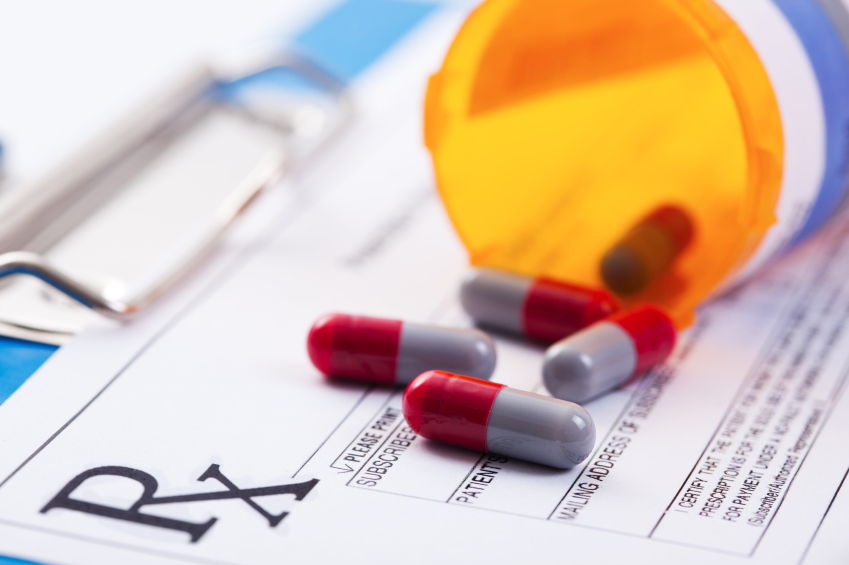 Stay Away From
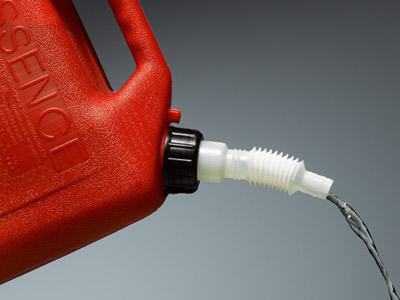 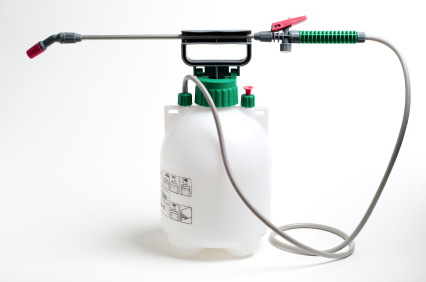 Can be harmful if ingested:
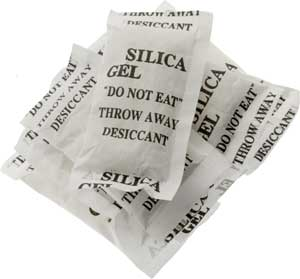 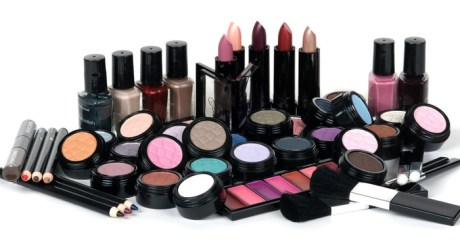 Can be harmful if ingested:
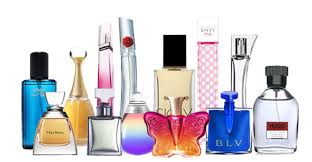 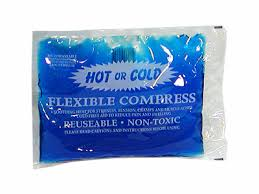 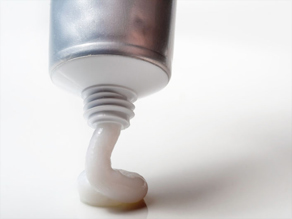 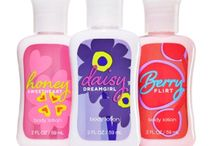